38th India Fellowship Seminar
Date:12th-13th January, 2023
New Actuary- Product Design, Market Competition & Confidentiality
Guide : Mr. Kapil Aggarwal
Presented By : 
Sanjay Kumar Arora
Neha Wadhwa
3.  Sandip Bhowmick
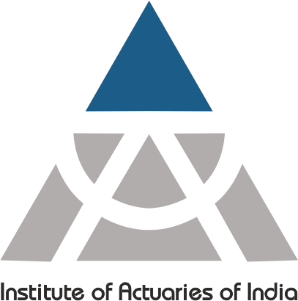 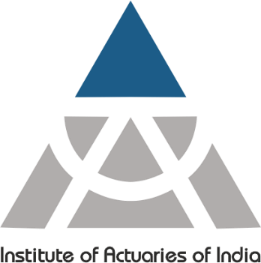 Introduction to our Guide: Kapil Aggarwal
Kapil is a  fellow member of Institute of Actuaries of India since 2018 and has over 12 years of working experience in the Actuarial profession. He graduated with B.Sc. (Hons) Mathematics from Delhi University. 

He is currently working as Vice President in Max Life Insurance Company Limited wherein he’s responsible for Statutory & Economic Capital Management, Financial Risk Management and Derivative Management. He is an actively involved in in implementing IFRS 17 in his current organization.
www.actuariesindia.org
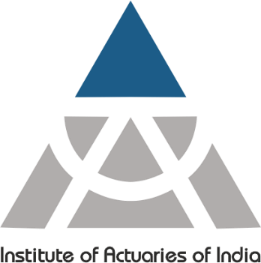 Case Study: Key Highlights
NewGen  & ValueGen are two competitive Health Insurance Companies.

You are an Actuary who has recently joined NewGen Company as a new lead in Product design and Pricing team.

In one of the recent product team meetings where new product ideas are brainstormed, you finalised a product design that you think will be first of its kind in the country. 

On the day of presenting new design and pricing to the Senior management, one of the Marketing leads of the Company informs that this product has been recently launched by competitor :ValueGen

You recall that ~5 months back one of your ex-team member who was part of brainstorming sessions for new product ideas has joined ValueGen and possibly could have used your idea.
www.actuariesindia.org
Question1:
Are verbal discussions surrounding innovative ideas and design part of intellectual property of the company you work for i.e. are they subject to confidentiality?
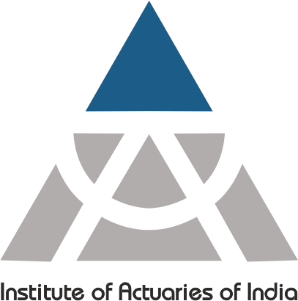 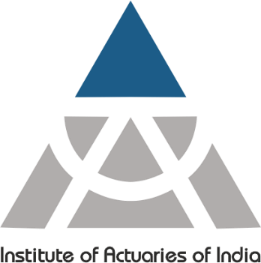 INTELLECTUAL PROPERTY
Intellectual property is a category of property that includes intangible creations of the human intellect.

Intellectual Property Rights (IPR) refers to the legal rights given to the inventor or creator to protect his/her invention or creation for a defined period of time.

Trade secrets can be understood as Intellectual Property Rights(IPR) on confidential information which may be sold or licensed.
What Law says?
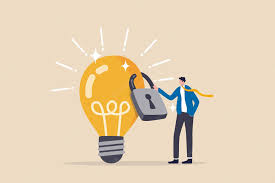 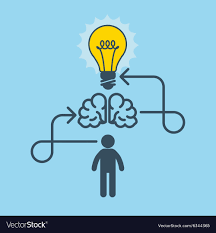 IDEA
An idea is an essential first step toward any invention. 

Without any identifiable manifestation of the idea there can be no intellectual property protection or no exclusive rights or it will be a applicable trade secret.
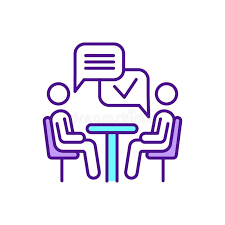 VERBAL DISCUSSION

Verbal discussion of ideas is not considered as a trade secret, (unless Non-Disclosure Agreement has been signed) and does not seem to be protected by any legal tools.
www.actuariesindia.org
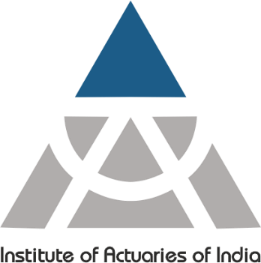 Applicability of Professional Conduct Standard(PCS):
The PCS provide guidance on professional conduct in addition to that is provided under The Actuaries Act,2006 and other Rule & Regulations.

Section 2 of the Professional Conduct Standards (PCS version 4.0) state that:

2.1: The actuarial profession has an obligation to serve the public interest within the context of building and promoting confidence in the work of actuaries and in the actuarial profession. Collectively it seeks to do so by informed contribution  to debate on matters of public interest and by influencing those with power to protect and enhance the public interest. Individually members must maintain and observe the highest standards of conduct. The standing of the actuarial profession depends on the judgment of individual members.

2.2 Members have a duty to the actuarial profession and clients and must always act honestly and with integrity.

2.3 Clients are entitled to have absolute confidence in the skill, objectivity and integrity of any member.
What Actuarial Profession says ?
www.actuariesindia.org
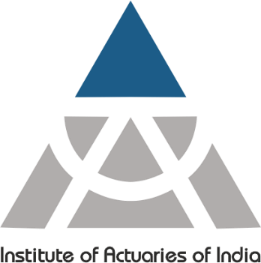 What Actuarial Profession says ?
2.4 Healthy debates and expressing different opinions on matters of professional interest are good for the betterment of the actuarial profession. However, such debates and opinions must demonstrate due respect and must not bring disrepute to the actuarial profession or other members of the professional body. Members must be aware of any requirements of confidentiality and must respect the same.



Section 3.1 of the Professional Conduct standards (PCS version 4.0) state that:

3.1: As a matter of law, information acquired by an actuary in the course of professional work is frequently confidential to the actuary’s client. As such , any information that is governed by confidentiality between the actuary and actuary’s client should not normally be disclosed unless consent has been obtained from the actuary’s client.
www.actuariesindia.org
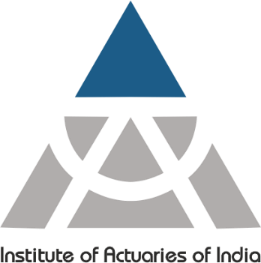 In Our Case:
Opinion:

There is a thin line that defines the extent to which the knowledge gained during previous employment can/should be used in the current role.

As per law, verbal discussions surrounding any ideas are not part of IP of the Company unless it has been specifically defined as a Trade Secret. 

Professional Conduct Standards & The Actuaries Act, 2006 expects from us that any confidential information gained during professional work should not be misused. As in this case verbal discussions done within team on any innovative product design/ideas are done in the best interest of the employer(NewGen) and must not be disclosed to current employer(ValueGen) until it becomes public knowledge.

If any member discloses such information which is or could be of economic value to the Company, then he/she is not compliant with Section 2.1, 2.2, 2.4 and 3.1 of the Professional Conduct Standards.

Hence, Verbal discussions are not intellectual property of the employer. However, one should refrain from disclosing any kind of information which is in best interest of employer.
www.actuariesindia.org
Question2:
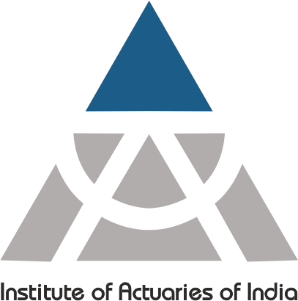 If there was documentation (i.e. non-verbal evidence) and presentations on the proposal for new product ideas, are the employees associated with the work automatically bound by confidentiality? Would the answer be different if someone used the idea outside the company in return for no personal monetary gain for him/her and/or if she/he used it after leaving the current company?
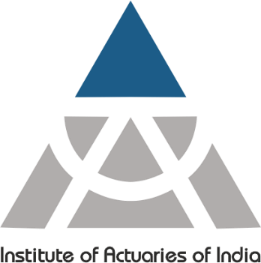 For an existing employee of the company..

Any non-verbal (documented) evidence of innovative product ideas of an Insurance Company which is either  :
Not Publicly disclosed or
Not known by competitors and 
allows the Company to gain an edge in the market through its uniqueness
 is  automatically bound by confidentiality. 

Any such innovative product idea may be protected from unauthorized sharing by an employee who is also a member of Professional body by –
The Confidentiality clause of the employment contract between the employer and employee. 
The relevant sections of Actuaries Act 2006, Professional Conduct standards issued by the council of Institute of Actuaries of India and Actuaries (Procedure for Inquiry of Professional and Other Misconduct) Rule 2008.

Applicable Professional Conduct Standards are– 
Section 2 (Professional standards)
Section 3.1 (Confidentiality of information acquired during professional work with a client)
www.actuariesindia.org
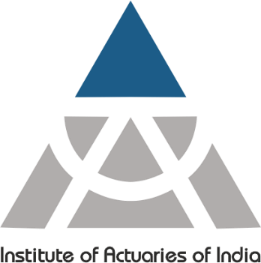 For an existing employee of the company..(Continued)

  The Actuaries Act ,2006

Section 31
For the purposes of this Act, the expression "professional or other misconduct" shall be deemed to include any act or omission provided in the Schedule, but nothing in this section shall be construed to limit or abridge in any way the power conferred or duty cast on the Disciplinary Committee or the Prosecution Director to inquire into the conduct of any member of the Institute under any other circumstances. 
	
The Schedule ,Part II(3)
  A member of the Institute (other than a member in practice) shall be deemed to be guilty of professional misconduct, if he being an employee of any company, firm or person, discloses confidential information acquired in the course of his employment except as and when required by law or except as permitted by his employer.
www.actuariesindia.org
For an existing employee of the company.. (Continued)

However, in some circumstances, disclosure of confidential information may not be considered as breach as per the following:

Professional Conduct Standards - Section 3.2 

There are, however, circumstances in which, despite the normal duty of confidentiality, an actuary might in law be :

3.2.1 obliged to disclose confidential information, either by virtue of statutory or judicial authority or by virtue of other guidance by which the client is bound, or

3.2.2 free to disclose confidential information if it is in the public interest to do so or, in some circumstances, if it is for the actuary’s own protection.

3.2.3 An actuary may wish to seek legal advice before invoking this provision.
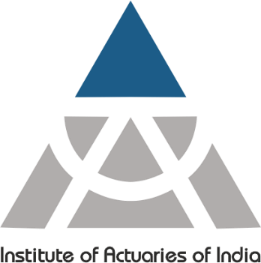 www.actuariesindia.org
Idea used by an employee outside the Company in return for no personal monetary gain..

This is still breach of confidentiality even though may be by negligence or ignorance.

The relevant sections of PCS, applicable here are:

Section 2 and 3.1
Sections 5  (Compliance with the standards)

5.1 Non compliance with the Act and Rules & Regulations made thereunder, professional guidance and other guidance shall constitute misconduct as per section 31 of the Act and could attract initiation of disciplinary procedures as per the Act and the relevant Rules. Members therefore have a responsibility to familiarize themselves with, and comply with the Act and Rules & Regulations made thereunder, professional guidance and other guidance as ignorance or lack of proper understanding cannot be grounds for justifying any misconduct.

5.2 A member who has a reason to believe that he or she has committed a misconduct, and such a misconduct could not be rectified, must report the same to the professional body.
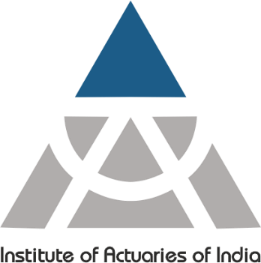 www.actuariesindia.org
Idea used by an ex- employee..

Employee’s appointment contract with the employer prevents him/her for using any confidential information of the Company during the course or even after cessation of employment. 

However, former employees may use knowledge obtained during their employment, unless it is a “trade secret”, as employee develops  “know-how” (actuarial skill set, market intelligence etc.) during the course of their employment.

Any innovative Product design idea in documented form, disclosure of which without the consent of past employer for gaining advantage in market for the new employer is clearly breach of confidentiality and may be considered as professional misconduct.

Necessary action can be taken by the Council of the Institute of Actuaries of India post investigation of the same – under section 31 of Actuaries Act 2006 read with The Schedule, Part I(10) and Part II (3) and as per Actuaries (Procedure for Inquiry of Professional and Other Misconduct) Rule 2008.
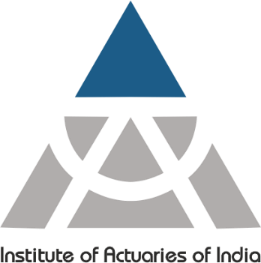 www.actuariesindia.org
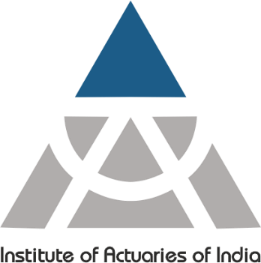 Legal Protection of Confidential Information in India

There is no explicit law in India to protect trade secrets and confidential information. However, the courts have upheld protection of trade secrets, confidential information and business know-how. 

The courts have made it immensely clear that in the absence of legislation, trade secrets can be protected through common law for the betterment of businesses in India.

Confidentiality agreement between the employee and the employer, enforceable in India can fairly protect trade secrets and confidential information. 
	
This agreement should focus on the type of information that is likely to be disclosed, the manner in which it should be used and the restrictions on disclosure post-termination.





(Source: http://lawmax.in/protecting-trade-secrets-in-india)
www.actuariesindia.org
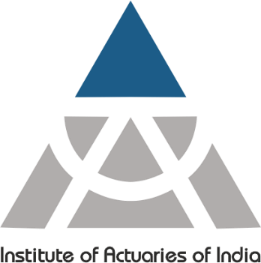 Opinion:


Any innovative product idea maintained by a Company in documented form is subject to confidentiality unless it is publicly disclosed.

It is a general duty owed by an employee to their employer which restrains the employee from misusing such idea / information (such as disclosing to the employer's competitor)  during the course or even after cessation of their employment  or even in return for no personal monetary gain for him/her.

Several sections of The Actuaries Act 2006, Rules and Professional Conduct Standards give protection to an Insurance Company from disclosure of any confidential information by a member of Actuarial body to a third party.

In absence of specific law in India, often  common law is invoked by the Court for protection of confidential information or trade secret(if applicable).
www.actuariesindia.org
Question3:
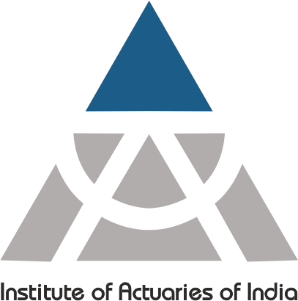 Apart from breach of confidentiality and specific terms in the employer’s contract, are there any other considerations for actuaries to consider in such situations? What are the possible consequences for an actuary facing such a situation?
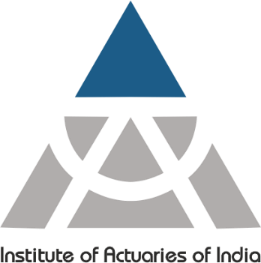 Considerations for the Actuary

Apart from breach of confidentiality and specific terms in the employer’s contract,
provisions of PCS of IAI are to be considered.

In case the leaving employee is an Actuary (fellow member)

The relevant section 3 of PCS of which deals with ‘Confidentiality’ is as under:

3.1 (Confidentiality of information acquired by an Actuary during professional work with a client)

3.2 (Certain circumstances where an Actuary may disclose confidential information )
www.actuariesindia.org
Considerations for the Actuary (Continued)

In case the leaving employee is an Actuary/Member

The relevant section 5 of PCS of which deals with ‘Compliance with Standards’ is as under:
5.3 Action to be taken on discovering a misconduct by another member
5.3.1 On becoming aware of any misconduct by another member, a member must take appropriate action at the earliest opportunity
5.3.2 If the member decides that the nature of the misconduct is such that action is called for, the member could, in the first instance, consider discussion the apparent misconduct with the other member. Possibly objectives of having such a discussion include:
5.3.2.1 seeking more information about the matter, so as to form a view whether there has actually been misconduct: and / or
5.3.2.2 to explore whether the matter is one where the misconduct can either be mitigated or be rectified entirely by the other member taking remedial action.
5.3.3 If the member does not  consider a discussion to be appropriate, or if the matter is not resolved to the satisfaction of the member as a result of such discussions, then the member must refer the matter to professional body  as prescribed in the Actuaries (Procedure for Enquiry of Professional and other Misconduct) Rules, 2008.
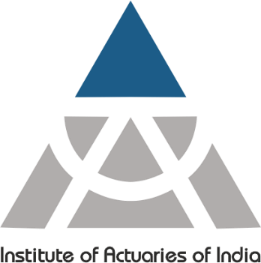 www.actuariesindia.org
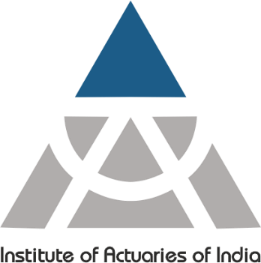 Opinion:

The Actuary must follow action as stipulated in Section 5.3.2.1 of PCS – seeking more information so as to form a view if there has actually been a misconduct by the other actuary/member.

If the Actuary becomes sure about the misconduct on the part of leaving Actuary/member after discussion or otherwise, then as per Section 5.3.3 of PCS, he/she must refer the matter to the professional body as prescribed in the Actuaries Rules (Procedure for Enquiry of Professional and other Misconduct), 2008, in view of the following:
The information shared by the leaving actuary/member with the new employer was confidential to the client i.e. previous employer.  
No formal/informal consent has been obtained from the ex-employer before disclosing the same with the new employer. 
There were no circumstances, wherein the leaving actuary was bound by statutory/judicial authority/other guidance OR it was in public interest to do so.
www.actuariesindia.org
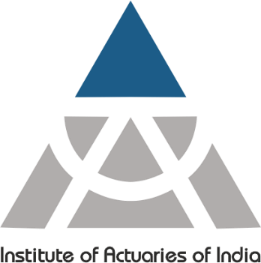 Considerations for the Actuary (Continued)

Going  Forward:

Recognise the incidence as a material operational risk.

Discuss the same with the Chief Risk Officer of the company.

Restrictions on Employees who are on their way out from the organisation.

Audit/vetting of existing employees having access sensitive information.

Go ahead with the existing product with slight modifications.

Wait and Watch for experiential learning from the market.
www.actuariesindia.org
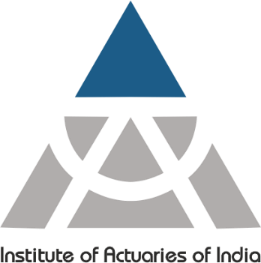 Consequences for Actuary :

Provisions related to non-compliance to professional misconduct as per ‘Professional Conduct Standards’ and ‘The Actuaries Act, 2006’ are to be considered.

The relevant section 5 of PCS which deals with ‘Compliance with Standards’  is as under:  

PCS 5.1: (Disciplinary procedure against Non compliance with the Act and Rules and Regulations and guidance)
  
PCS 5.4: A member found guilty of misconduct will be liable to disciplinary     action as specified in sections 30, 37, and 38 of the Act.

The Actuaries Act, 2006; Section 30 
Where the Council is of the opinion that a member is guilty of a professional or other misconduct mentioned in the Schedule, it shall afford to the member a reasonable opportunity of being heard before making any order against him and may thereafter take any one or more of the following actions, namely:-
(a) reprimand the member; or
(b) remove the name of the member from the register permanently or for such period, as it thinks fit.
(c) impose such fine as it may think fit, which may extend to five lakh rupees.
www.actuariesindia.org
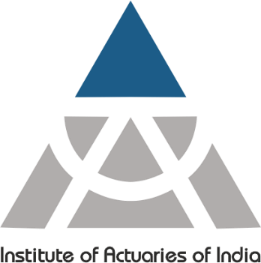 Opinion:

 If the matter is referred to the professional body by the Actuary after considering that the nature of misconduct warrants an action, then disciplinary proceedings can be initiated against the leaving Actuary.

After finding the member guilty of misconduct by the council and affording to the leaving Actuary a reasonable opportunity of being heard, appropriate action may be taken as per the findings of the Council as per Section 30 of The Actuaries Act, 2006.
www.actuariesindia.org
Assumptions on the Case Study
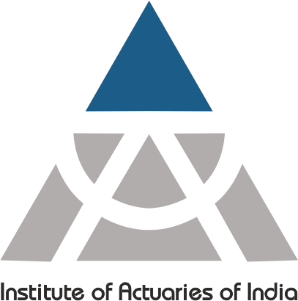 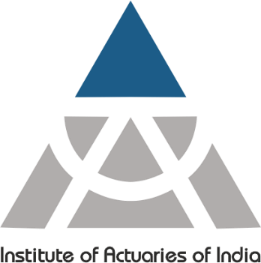 NewGen and ValueGen are both Insurers operating in India.

All team members of the Actuary’s team are assumed to be registered members of the Actuarial Body; Institute of Actuaries of India.
www.actuariesindia.org
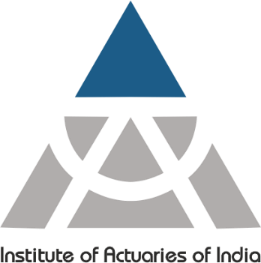 Thank You !!
www.actuariesindia.org